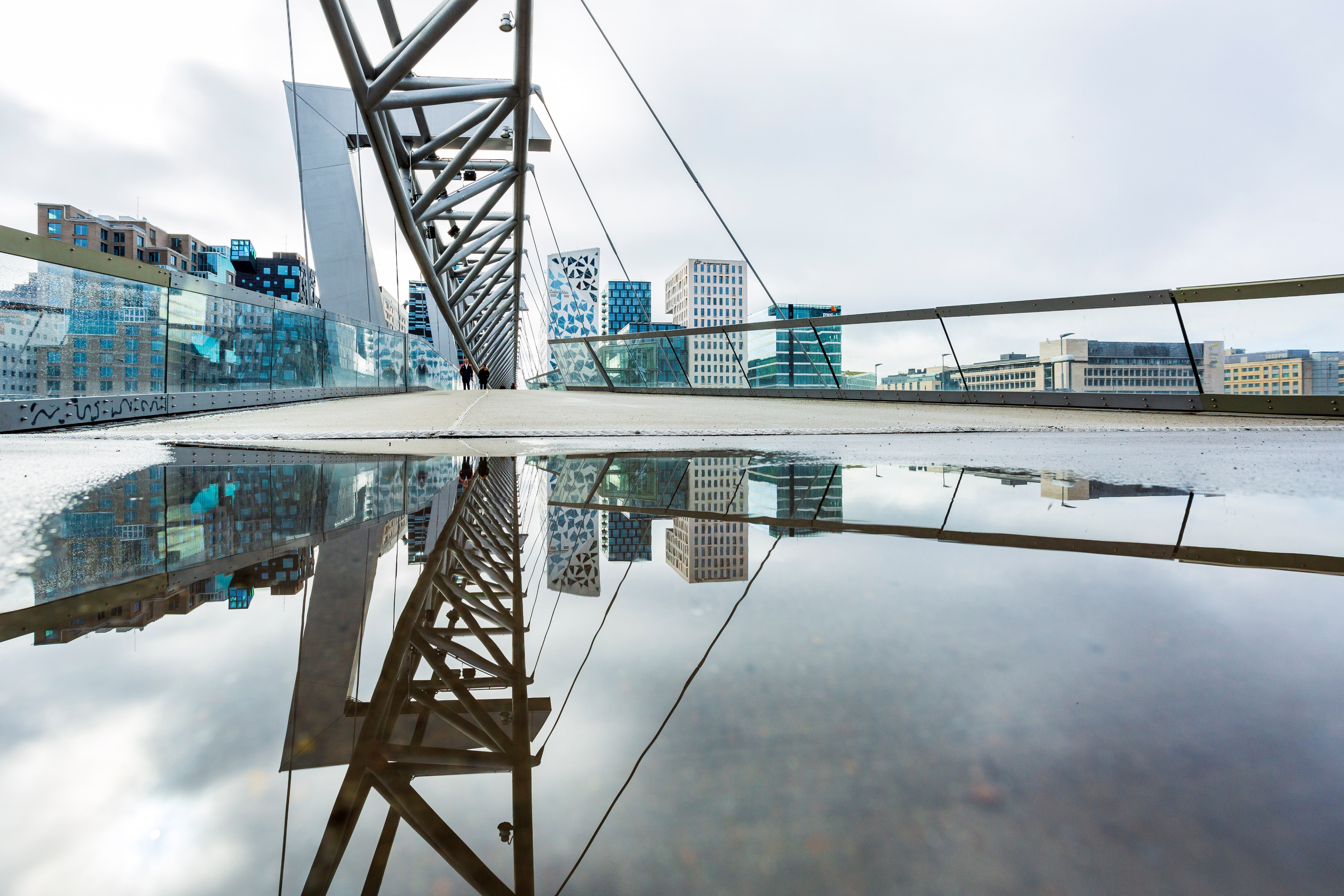 Legebrev Nytegning Voksen
Tekster og struktur
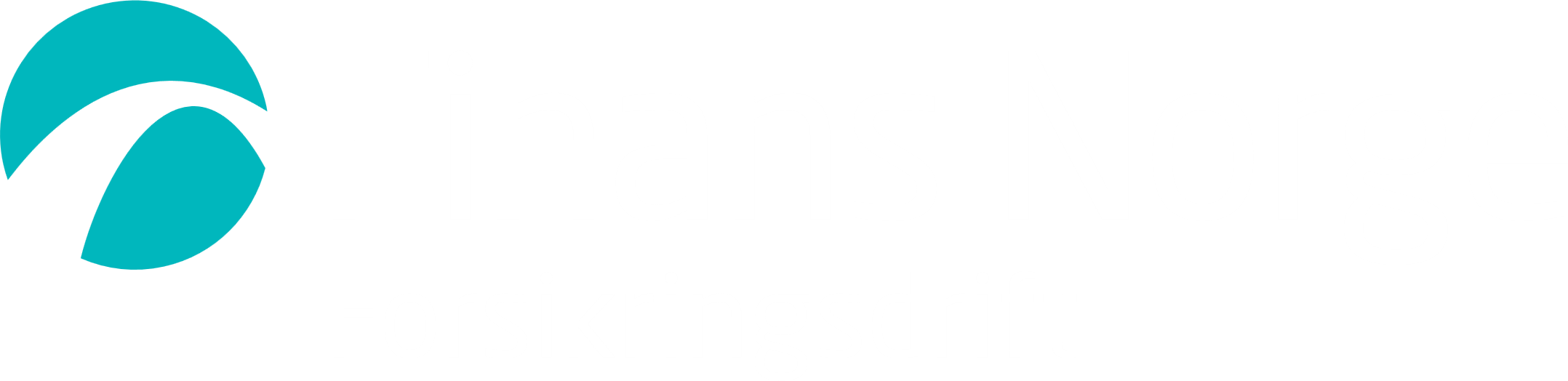 13.12.2018
Legebrev Nytegning Voksen – Tekster og struktur
Meldingsformat - NHN
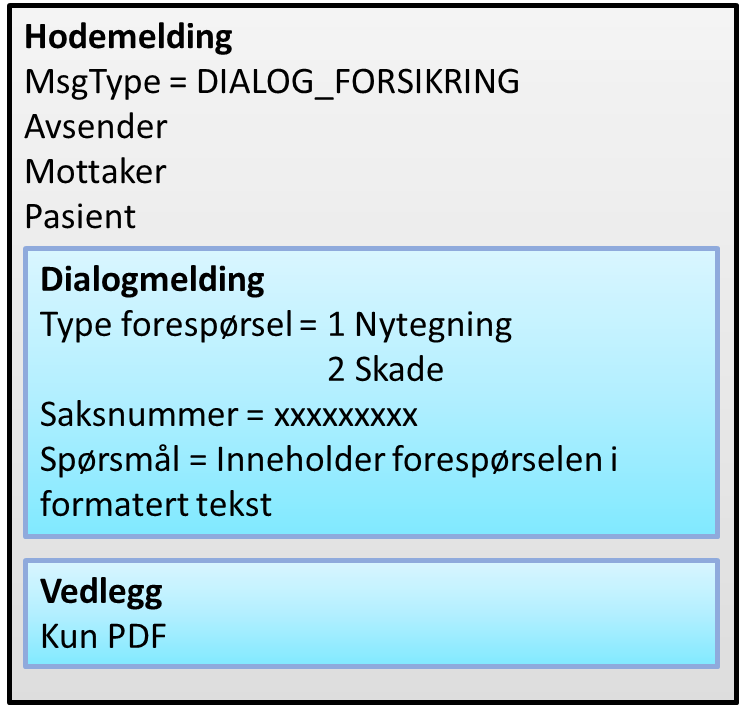 Avsender (senders helsenett-adresse)
Mottaker (mottakers helsenett-adresse)
Pasient / Kunde: Navn og fødselsnummer 

Viktig at henvendelsen adresseres til en konkret lege. FNF-løsningen finner rett lege i adresseregisteret før henvendelsen sendes. (søker og verifiserer)
 
Forsikringsselskapene tildeles unike adresser i adresseregisteret ved godkjent medlemskap i NHN

Selskapets saksnummer: Må være med som uredigerbar informasjon

Vedlegg: kun PDF (Eks. samtykke, bilder etc.)
Logikk – Fra forsikring til lege nytegning
Sykdommer/lidelser hvor legene må sørge for at svar på standard spørsmål dekker det vi lurer på
Oppbygning av henvendelse
Mulighet til å spesifisere spørsmål, for eksempel for uføreforsikring
De aller fleste sykdommer/lidelser sender vi kun standard spørsmål på
Sykdommer/lidelser som krever egne spørsmål pga mye detaljer
Logikk forklaring
Begrepene vi har brukt er standard spørsmål, egen introtekst (med samme standard spørsmål), og spesifikke spørsmål – i tillegg kommer fritekstfelt for diagnoser som ikke ligger i løsningen
Standard spørsmål: er alltid like, og der diagnosen ikke er knytte til en egen introtekst vil legen kun få tekst ala «kunden har oppgitt XX»
Egen introtekst: gir samme liste over standard spørsmål men med en «hjelpetekst» til legen ala «kunde har oppgitt XX og derfor er det viktig at du tenker på følgene (blodverdier, x, y, z når du svarer»
Spesifikke spørsmål: egne spørsmål tilpasset sykdom/lidelse 
Som hovedregel skal ikke saksbehandler velge mer enn 3 diagnoser, men det kan i enkelte tilfeller sendes inntil 5 diagnoser pr. forespørsel ved særskilt behov.
Der diagnosen ikke er på listen, må saksbehandler kunne velge «annet» og trigge en fritekstfunksjon (med plass til å beskrive diagnose og spørsmål) Denne funksjonen må bare benyttes til diagnoser som ikke finnes i listene.
Diagnoser som er valgt nevnes alltid i standardintro, uavhengig hvor mange og hvilke spørsmål/introtekst som trigges 
Saksbehandler kan huke av for uføredekning – dette trigger ekstra spørsmål uavhengig av diagnose valgt
Eksempel for standard spørsmål
Ovennevnte ønsker å kjøpe «Personforsikring for voksen» ….
Formål
For å kunne behandle saken trenger vi svar på spørsmålene nedenfor. Gjelder forespørselen flere helseproblemer ber vi deg sortere svarene slik at det går klart fram hvilket helseproblem de gjelder.
Legg gjerne ved kopi av epikriser innenfor de siste tre år, dersom disse er relevante, men vær oppmerksom på at opplysninger om identifiserbar tredjeperson ikke skal oversendes.

I helseerklæringen er det opplyst om følgende helseproblemer: «Blodpropp»
Standard intro
Når startet symptomene og hvordan artet de seg?
Er endelig diagnose(r) stilt? (Angi i så fall når og diagnosekoder) 
Sannsynlige årsaksfaktorer?
Hvordan har helsetilstanden utviklet seg? Komplikasjoner?
Resultat av relevante prøver og undersøkelser med tidsangivelser 
Behandling – type, tidsrom og effekt
Symptomer og funn (inkl svar på evt. supplerende undersøkelser) ved siste kontroll (angi dato)
Plan for videre utredning/behandling/kontroll
Forventet videre utvikling/prognose
Andre faktorer som kan ha innvirkning på fremtidig helse og funksjon (f.eks tobakk, rusmidler, ernæring)
Standard 
spørsmål
Eksempel for standard spørsmål forts.
Grunnet tegning av uføredekning ønskes oversikt over sykemeldingshistorikk siste 5 år – angi tidsrom/årsak/diagnose
Tilleggstekst ved 
Uføredekning
Hvor lenge har du kjent pasienten og for hvilket tidsrom har du journalopplysninger?
AVSLUTNING
Ved å sende inn denne bekrefter jeg at erklæringen/opplysningene er avgitt i samsvar med helsepersonelloven og tilhørende forskrift om krav til attester, erklæringer o.l. 
og at det ikke er oversendt informasjon om identifiserbar tredjeperson eller genetiske tester som er tatt for å avdekke risiko for fremtidig sykdom?
Eksempel for spesifikk tekst + standard spørsmål
Ovennevnte ønsker å kjøpe «Personforsikring voksen» ….
For å kunne behandle saken trenger vi svar på spørsmålene nedenfor. Gjelder forespørselen flere helseproblemer ber vi deg sortere svarene slik at det går klart fram hvilket helseproblem de gjelder.
Legg gjerne ved kopi av epikriser innenfor de siste tre år, dersom disse er relevante, men vær oppmerksom på at opplysninger om identifiserbar tredjeperson ikke skal oversendes.

I helseerklæringen er det opplyst om følgende helseproblemer: «Ulcerøs kolitt, migrene»
Standard intro
Ved < Inflammatorisk tarmsykdom > er det særlig viktig med opplysninger om hvilken del av tarmen som er affisert, størrelsen på affisert område og om kirurgisk behandling har vært nødvendig (type inngrep, tidspunkt, evt. komplikasjoner). Eventuelle assosierte sykdommer i andre organer er også av særlig betydning.
Spesifikk tekst
Når startet symptomene og hvordan artet de seg?
Er endelig diagnose(r) stillet? (Angi i så fall når og diagnosekoder) 
Sannsynlige årsaksfaktorer?
Hvordan har helsetilstanden utviklet seg? Komplikasjoner?
Resultat av relevante prøver og undersøkelser med tidsangivelser 
Behandling – type, tidsrom og effekt
Symptomer og funn (inkl svar på evt. supplerende undersøkelser) ved siste kontroll (angi dato)
Plan for videre utredning/behandling/kontroll
Forventet videre utvikling/prognose
Andre faktorer som kan ha innvirkning på fremtidig helse og funksjon (f.eks tobakk, rusmidler, ernæring)
Standard 
spørsmål
Spesifikke spørsmål og Ufør
Grunnet tegning av uføredekning ønskes oversikt over sykemeldingshistorikk siste 5 år – angi tidsrom/årsak/diagnose
Tilleggstekst ved 
uføredekning
Kunden har også opplyst om: (eg kreft, misbruk ) 

Det gir følgende spesifikke spørsmål:
Spesifikke spørsmål fra listen (per sykdom/lidelse)
Spesifikke 
spørsmål
Hvor lenge har du kjent pasienten og for hvilket tidsrom har du journalopplysninger?
AVSLUTNING
Ved å sende inn denne bekrefter jeg at erklæringen/opplysningene er avgitt i samsvar med helsepersonelloven og tilhørende forskrift om krav til attester, erklæringer o.l. 
og at det ikke er oversendt informasjon om identifiserbar tredjeperson eller genetiske tester som er tatt for å avdekke risiko for fremtidig sykdom?
Fritekstspørsmål for diagnose utenfor listen
For å kunne behandle saken trenger vi svar på spørsmålene nedenfor. Gjelder forespørselen flere helseproblemer ber vi deg sortere svarene slik at det går klart fram hvilket helseproblem de gjelder.
Legg gjerne ved kopi av epikriser innenfor de siste tre år, dersom disse er relevante, men vær oppmerksom på at opplysninger om identifiserbar tredjeperson ikke skal oversendes.

I helseerklæringen er det opplyst om følgende helseproblemer: «Diagnose1, Diagnose2»
Standard intro
Her velges kun standardspørsmålene som ligger på slide 18 hvis man mener dette holder for aktuelle diagnoser. (Diagnoser som ikke er spesifisert i løsningen)
Valg 1:
Standard spørsmål
Kommentarer: <fritekst maksimum 200 karakterer>

<Diagnose 1>
	1. <fritekstspørsmål max 200 karakterer>
	2. <fritekstspørsmål max 200 karakterer>
	3. <fritekstspørsmål max 200 karakterer>
	4. <fritekstspørsmål max 200 karakterer>
	….. inntil 7 spørsmål pr. diagnose
Valg 2:
Fritekst spørsmål
Fritekstspørsmål for diagnose utenfor listen (forts)
<Diagnose 2>
	1. <fritekstspørsmål max 200 karakterer>
	2. <fritekstspørsmål max 200 karakterer>
	3. <fritekstspørsmål max 200 karakterer>
	4. <fritekstspørsmål max 200 karakterer>
	….. Inntil 7 spørsmål pr. diagnose

<Diagnose 3>
	1. <fritekstspørsmål max 200 karakterer>
	2. <fritekstspørsmål max 200 karakterer>
	3. <fritekstspørsmål max 200 karakterer>
	4. <fritekstspørsmål max 200 karakterer>
	….. Inntil 7 spørsmål pr. diagnose
Hvor lenge har du kjent pasienten og for hvilket tidsrom har du journalopplysninger?
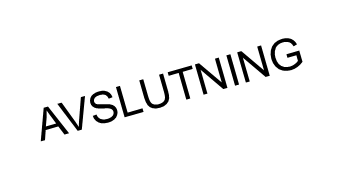 Ved å sende inn denne bekrefter jeg at erklæringen/opplysningene er avgitt i samsvar med helsepersonelloven og tilhørende forskrift om krav til attester, erklæringer o.l. 
og at det ikke er oversendt informasjon om identifiserbar tredjeperson eller genetiske tester som er tatt for å avdekke risiko for fremtidig sykdom?
Håndteringsregler.
Som hovedregel skal det ikke velges mer enn 3 diagnoser pr. forespørsel. Det vil dog i særskilte tilfeller være nødvendig med flere, men maksimum antall diagnoser pr. forespørsel er satt til 5.

Der diagnosen ikke er på listen (og det vil forekomme) må saksbehandler kunne velge «annet» og trigge en fritekstfunksjon
Alle forespørsler avsluttes med info om honorarer og kontaktinformasjon til selskapet.
Honorar
Honorarer legges inn som standardhonorarer pr. type forespørsel:
Tekst:
Vi betaler honorar i henhold til avtale mellom Finans Norge og Den norske legeforening på kroner <000>. Dersom faktura blir ettersendt, send til: «selskapsadresse», «adresse2» og merk med «saksnummer»
Eventuelt oppgi navn, adresse, faktura-/referansenummer og kontonummer i svarmeldingen.
Vennligst sørg for at det ikke genereres faktura som sendes selskapet i tillegg om dette er valgt.
[Speaker Notes: Spørsmål til legene om de trenger tekst for info om fakturering]
Selskapets kontaktinformasjon
Har du spørsmål?
Ta gjerne kontakt med oss på telefon <00000000>.Vennligst vis til vår referanse/saksnummer <000000,0.>

Vedlegg:
Kun PDF.
[Speaker Notes: E-post?]
Hovedkategorier (nemnda)
Infeksjonssykdommer 
Hjerte- og karsykdommer 
Sykdommer i fordøyelsesorganene 
Nyresykdommer 
Sykdommer i åndedrettssystemet 
Psykiske sykdommer 
Sykdommer i nervesystemet 
Sykdommer i blod og bloddannende organer
Endokrine sykdommer, ernæringssykdommer og metabolske forstyrrelser 
Sykdommer i skjelettet og bevegelsesorganene
Svulster 
Diverse
VOKSEN
SYKDOMMER/LIDELSER OVERSIKT
VOKSEN
SYKDOMMER/LIDELSER OVERSIKT
SYKDOMMER/LIDELSER OVERSIKT
VOKSEN
SYKDOMMER/LIDELSER OVERSIKT
VOKSEN
STANDARD SPØRSMÅL
Voksne
STANDARD SPØRSMÅL; LIKE FOR ALLE SYKDOMMER/LIDELSER SOM IKKE UTLØSER EGNE SPØRSMÅL
Når startet symptomene og hvordan artet de seg?
Er endelig diagnose(r) stilt? (Angi i så fall når og diagnosekoder) 
Sannsynlige årsaksfaktorer?
Hvordan har helsetilstanden utviklet seg? Komplikasjoner?
Resultat av relevante prøver og undersøkelser med tidsangivelser 
Behandling – type, tidsrom og effekt
Symptomer og funn (inkl. svar på ev. supplerende undersøkelser) ved siste kontroll (angi dato)
Plan for videre utredning/behandling/kontroll
Forventet videre utvikling / prognose
Andre faktorer som kan ha innvirkning på fremtidig helse og funksjon (f.eks tobakk, rusmidler, ernæring)
Spesifikke introtekster
Voksne
Hjerte- og karsykdommer
Høyt blodtrykk
Ved < høyt blodtrykk > ber vi om nøyaktige opplysninger om behandling og effekten av denne (både medikamentell og ikke medikamentell) . Vi ber også om svar på  BT- registreringer, nyrefunksjon (inkl. urinundersøkelse), lipidprofil, blodsukker, EKG og ev. andre hjerteundersøkelser.
Angina pectoris
Ved < angina pectoris > ber vi om nøyaktige opplysninger om behandling og effekten av denne (både medikamentell og ikke medikamentell ),  BT- registreringer, lipidprofil, blodsukker, EKG og ev.  andre hjerteundersøkelser. Hvilke begrensninger pasienten opplever ved fysisk belastning er også av betydning.
Hjerteinfarkt 
Ved < hjerteinfarkt > ber vi om at det gis nøyaktige opplysninger om når infarktet oppsto, infarktets alvorlighetsgrad (lokalisasjon, utbredelse) og om det er holdepunkter for ev. flere infarkter. I tillegg er informasjon om risikofaktorer (blodtrykk, lipidverdier, tobakk/alkohol), tidligere og aktuell behandling, samt resultat fra siste arbeids-EKG (dato)  av betydning. Eventuelle  andre hjerteundersøkelser  er særlig relevant, og i hvilken grad pasienten opplever begrensninger ved fysisk belastning.
Sykdommer i fordøyelsesorganene
Leverlidelse 
Ved < leverlidelser > ber vi om  resultat av  ev leverbiopsi, og øvrige undersøkelser og utredninger (leverfunksjonstester og serologi) . Opplysninger om  alkohol- eller medikamentbruk er relevant
Inflammatorisk tarmsykdom (Ulcerøs colitt/Crohns sykdom)
Ved < inflammatorisk tarmsykdom > ber  vi om opplysninger om hvilken del av tarmen som er affisert, størrelsen på affisert område og om kirurgisk behandling har vært nødvendig (type inngrep, tidspunkt, ev komplikasjoner).  Assosierte sykdommer i andre organer er også av betydning.
Sykdommer i åndedrettssystemet
Lungesykdommer:
Ved < lungesykdommer/obstruktive lungelidelser > ber vi om opplysninger om eksakt diagnose, resultat av lungefunksjonstester, anfallshyppighet og røntgen av lungene
Psykiske sykdommer
Utviklingsforstyrrelser: ADHD/Tourette/Tics etc.
Ved <  utviklingsforstyrrelser  > er det særlig viktig med opplysninger om pasientens funksjonsevne både sosialt og i tilknytning til skole/arbeid. Eventuelle tilleggsplager, både psykiske og fysiske, motoriske eller vokale tics, rus- eller medikamentmisbruk er relevant. 
Psykisk utviklingshemming/Downs syndrom 
Ved <  psykiske utviklingshemminger  > er det særlig viktig med opplysninger om pasientens funksjonsevne når det gjelder egenomsorg, sosial funksjon, og eventuelle fysiske eller psykiatriske tilleggsproblemer.
Sykdommer i nervesystemet
Narkolepsi
Ved < narkolepsi > er det viktig å få opplysninger om det foreligger katapleksi eller ikke.  Hvilken innvirkning narkolepsien har på dagligliv, skole eller arbeid og forsikringssøkers psykiske helsetilstand  er også av betydning.

Migrene
Ved <migrene/hodepine> ber vi om svar på eksakt diagnose, og om betydningen av stress, psykiske plager og muskel/skjelettplager.
Charcot-Marie-Tooth (CMT)
Ved < Charcot-Marie-Tooth > er det viktig å få opplysninger om hvilken  type CMT som foreligger. Det er også viktig med en nøyaktig beskrivelse av lungefunksjon, motorisk funksjon og forflytningsevne. 
Cerebral Parese 
Ved < Cerebral Parese > er det særlig viktig med en nøyaktig beskrivelse av motorisk funksjon(herunder ev spastisitet, ataksi eller dyskinesi) og forflytningsevne.  Vi ber også om opplysninger om eventuelle sanseproblemer, kommunikasjonsvansker, kognitiv svikt eller epilepsi. Pasientens funksjonsevne når det gjelder egenomsorg, sosial funksjon og ev  skole/arbeidstilknytning er også av betydning. 
Epilepsi
Ved < epilepsi > ber  vi om en nøyaktig beskrivelse av anfallstype(r) og anfallshyppighet med eller uten bevissthetstap  (fokale eller generaliserte.)  Eventuell mental eller kognitiv funksjonsnedsettelse eller om det er mistanke om at epilepsien er del av et mer omfattende sykdomsbilde må også beskrives.  ( Ellen valgte introtekst her og ikke eget skjema,) 
Optikusnevritt
Ved < optikusnevritt >  ber vi deg opplyse om tidsrom og om det har vært et engangstilfelle eller gjentatte ganger?  Er syn/synsfelt  redusert sammenlignet med tidligere? Er det gjort tilleggsutredning med MR – cerebrum, er resultatet av denne relevant.
Sykdommer i blod og bloddannende organer
Von Willebrands sykdom og hemofili 
Ved «koagulasjonsdefekter» er det særlig viktig å få opplysninger om alvorlighetsgrad, behandling, og om det har vært komplikasjoner.
Endokrine sykdommer, ernæringssykdommer og metabolske forstyrrelser
Diabetes
Ved < diabetes > er det særlig viktig med nøyaktige opplysninger om behandling, HbA1c-verdier, om pasienten har hatt episoder med akutt hypo- eller hyperglycemi (i så fall når og hvordan dette artet seg), om det er registrert komplikasjoner (retinopati, nevropati, sårproblematikk, nyreskade/proteinuri, høyt blodtrykk eller hjerte og karsykdom

Metabolsk syndrom/nedsatt glukosetoleranse/insulinresistens 
Ved < spørsmål om metabolsk syndrom > er det særlig viktig med nøyaktige opplysninger om lipidprofil, fastende blodsukkerverdier, blodsukkerbelastning, mikroalbuminuri, BT-verdier og midjeomkrets. Opplys også om resultat av eventuelle stoffskifte- og leverfunksjonsprøver. Eventuelle behandlingstiltak og effekten av disse må også beskrives.

Stoffskifte 
Ved <stoffskiftesykdom> ber vi  deg opplyse om hvilken behandling som gis  og effekten av denne, både på symptomer og stoffskifteverdier.  Ved ustabil sykdom ber vi om stoffskifteverdier fra siste to års kontroller. Tegn på annen autoimmun sykdom, muskel og skjelettplager, fordøyelsesplager, psykiske-/kognitive problemer eller  komplikasjoner fra andre organer (f. eks. øye, hjerte) må fremgå.
 
Addisons sykdom/binyrebarksvikt
Ved <  binyrebarksvikt > er det særlig viktig at det opplyses om det har vært akutte komplikasjoner (type og tidspunkt) eller om det er tegn på annen autoimmun sykdom. 

Hyperkolesterolemi (se blodttrykk)
Ved < hyperkolesterolemi > er det særlig viktig med nøyaktige opplysninger om lipidprofil, blodsukkerverdier, og ev. HbA1c, BT-verdier. Ulike behandlingstiltak (medikamentelle og ikke medikamentelle) og effekten av disse må også beskrives.
Sykdommer i skjelett og bevegelsesorganene
Nakke/Rygg
Ved < problemer i virvelsøylen > ber vi om at det gis opplysninger om eventuelle tidligere perioder med plager i samme område. Opplys også om det har vært behov for behandling og ev. sykmeldingsperioder.  Plager i andre deler av virvelsøylen eller mer generelt utbredte muskelsmerter er også relevant.

Skulder
Ved < skulderproblemer > ber vi om at det  gis opplysninger om eventuelle tidligere perioder med plager i  samme skulder og ev. motsatt side. Opplys også om det har vært behov for behandling og ev sykmeldingsperioder.  Plager i nakke og armer eller mer generelt utbredte muskelsmerter er også relevant.

Artritt: (Bekhterevs/Psoriasisartritt/Revmatoid artritt/Urinsyregikt/Reiters sykdom) 
Ved < artritt-sykdom > er det viktig med opplysninger om aktuelle og tidligere leddaffeksjoner  og om det er affeksjon av andre organsystemer eller annen autoimmun lidelse.  I hvilken grad pasienten har begrensninger i dagliglivet eller ved fysisk aktivitet er også relevant.

Systemisk bindevevssykdom: SLE/ Sklerodermi 
Ved < systemisk bindevevssykdom >    ber vi om opplysninger om hvilke organer som er affisert og i hvilken grad. Og om sykdommen påvirker pasientens funksjonsevne i dagliglivet (skole / arbeidstilknytning er også relevant)
Sykdommer i skjelett og bevegelsesorganene
Sjøgrens syndrom
Ved < Sjøgrens syndrom > ber vi om svar på om det er primær eller sekundær type. Hvis sekundær, hvilken grunnsykdom? Komplikasjoner (pleuritt, perikarditt, peritonitt, hepatitt) eller assosierte problemer med hodepine og/eller depresjon er også av betydning.
 
Ehlers-Danlos syndrom 
Ved < Ehler Danlos syndrom > ber vi om svar på om det er vaskulær eller okulær type. Beskriv også ev. brokk, påvirkning av indre organer, krumningsfeil i ryggsøylen og/eller brystkassedeformiteter, samt ev. skader pga. hypermobilitet (type og tidspunkt). I hvilken grad forsikringssøker har begrensninger i dagliglivet eller ved fysisk aktivitet er også av betydning.
Diverse
Psoriasis:
Ved < psoriasis > er det særlig viktig med nøyaktige opplysninger om utbredelse av hudsykdommen samt eventuelle tegn til artritt eller assosiert sykdom (diabetes, metabolsk syndrom/hjertesykdom).
Øye/syn - Iridocyklitt Ved < Iridocyklitt > ber vi om opplysninger om det har vært gjentatte tilfeller (tidsangivelse) og om det er påvist eller mistanke om annen reumatisk sykdom/autoimmun sykdom. Opplysninger om synet er også relevant.
Spesifikke spørsmål
Voksne
Infeksjonssykdommer
HIV
Når ble HIV-infeksjon påvist?
Angi antatt smittetidspunkt
HIV relaterte symptomer/tegn? (Tidsrom?)
Behandling og kontroller (type, tidsrom og effekt)?
Resultat av relevante prøver siste 12 måneder? (CD4 tall og virusmengde) 
Er det god etterlevelse av medikamentell behandling og kontroller?
Hvis behandlingen er avsluttet hva er årsaken til det?
Andre infeksjoner? (spesielt Hepatitt B/C) Ev. resultat av relevante prøver og undersøkelser med tidsangivelser
Er det andre faktorer som kan ha innvirkning på prognosen (vilje/evne til å gjennomføre behandlingen, rusmisbruk eller annet?)
Hepatitt
Type (akutt eller kronisk)?
Årsak (infeksiøs, autoimmun eller toksisk)?
Ved infeksiøs hepatitt; antatt smittetidspunkt og smitteårsak (rusmisbruk?)
Forløp og eventuelle komplikasjoner?
Behandling med tidsangivelser (er det pågående behandling, tidligere behandlet og i så fall når ble denne avsluttet)?
Leverprøver (INR, Albumin, Bilirubin, ASAT, ALAT, ALP). Resultat og dato for undersøkelse?
Hvis «bærertilstand» ber vi  deg oppgi de tre siste leverprøver med tidsangivelser.
Serologiske undersøkelser (antigen/antistoff). Resultat og dato for undersøkelse?
Virusmengde og dato for undersøkelse?
Hjerte- og karsykdommer
Medfødt hjertefeil
Er hjertefeilen del av syndrom, er det kromosomanomali og/eller ekstrakardiale malformasjoner?
Behandling – type, når og effekt? Ved operasjoner beskriv (totalkorreksjon, palliativt, reoperasjon)
Hvordan har helsetilstanden utviklet seg? Komplikasjoner (arytmi, hjertesvikt, fysisk yteevne, kognitive problem)?
Symptomer og funn (symptomer og resultat av prøver og undersøkelser) ved siste kontroll? (angi dato) 
Plan for videre utredning/behandling/kontroll? Oppfølging ved GUCH-senter?
Forventet videre utvikling/prognose?
Andre risikofaktorer som kan ha innvirkning på fremtidig helse og funksjon (f.eks tobakk, rusmidler, ernæring)?
Nyresykdommer
NYRESYKDOM
Hva er diagnosen og når ble denne fastslått?
Er nyresykdommen sekundær til annen sykdom?
Foreligger det mikroalbuminuri, proteinuri eller hematuri?
Mikroalbuminuri ja/nei:
Proteinkvantitering: albumin, totalprotein (g/l):
Albumin/kreatinin ratio (ACR): 
Stix:
Nyrefunksjon
Serumkreatinin Endring siste to år? Dato:
Beregnet GFR? ( ml/min) Dato:
Hypertensjon? (Behandling og  siste BT- kontroll)?
Diabetes?
Høyde og vekt?
Andre risikofaktorer? ( som kolesterol, røyk, alkoholforbruk)
Psykiske sykdommer
Psykiske lidelser
Når oppsto de psykiske plagene og hvordan har utviklingen vært?
Nøyaktig diagnose(r)? (oppgi om lidelsen er mild, moderat eller alvorlig)
Forløp med tidsangivelser (symptomer, har det vært flere perioder, psykotiske episoder, suicidaltanker/-forsøk)?
Behandling med tidsangivelser (medikamenter, spesialistbehandling, sykehusinnleggelser) og effekten av behandlingen. Vennligst legg ved epikriser.
Er det andre faktorer som kan ha innvirkning på prognose (sosiale forhold, psykosomatiske plager, alkohol/rus/medikamentoverforbruk)? Ev. beskriv
Status ved siste kontroll (symptomer, behandling)?
Prognose?
Overforbruk av alkohol, andre rusmidler eller medikamenter
Når startet overforbruket/misbruket og hvor lenge varte dette (flere perioder)?
Hvilke rusmidler og omfang av misbruk?
Bruker forsikringssøkeren rusmidler nå?
Hvis nei, når sluttet vedkommende?
Har misbruket gått utover arbeidet eller sosial funksjonsevne? 
Rusrelaterte helseplager?
Hvilken behandling/oppfølging er gitt? Innlagt sykehus eller annen institusjon?
Psykisk helsetilstand?
Rusfri nå?
Ved bruk av narkotika ber vi om HIV- og hepatitt-status? Ved positive prøver, vennligst legg ved lab-utskrift.
Prognose?
Psykiske sykdommer
Lav BMI 
Vennligst oppgi siste målte høyde og vekt og dato for måling.
Kjent årsak til lav BMI?
Vektutvikling de siste årene?
Bakenforliggende fysisk sykdom? 
Psykisk helsetilstand?
Spiseforstyrrelser
Når oppsto spiseforstyrrelsen og hvordan har utviklingen vært?
Nøyaktig diagnose(r)?
Antatt bakenforliggende årsak?
Forløp med tidsangivelser (symptomer, har det vært flere perioder, psykotiske episoder, suicidaltanker/-forsøk)?
Behandling med tidsangivelser (medikamenter, spesialistbehandling, sykehusinnleggelser) og effekten av behandlingen? Vennligst legg ved epikriser.
Varighet av sykdommen? Eventuell stabil fase fra når?
Høyde/vekt? Vektutvikling siste 2 år?
Er det andre faktorer som kan ha innvirkning på prognose (sosiale forhold, psykosomatiske plager, alkohol/rus/medikamentoverforbruk)? Ev. beskriv
Prognose?
Sykdommer i nervesystemet
Multippel sklerose
Når ble diagnosen stilt?
Behandling og sykdomsutvikling? (progressivfase, attakkforekomst/hyppighet)
Har forsikringssøker hatt hjernestammesymptomer/nevrologiske utfall? (ustøhet, svimmelhet eller dobbeltsyn)?
Tap av blærekontroll?
Psykisk helsetilstand eller andre følgetilstander? (som infeksjoner, fatique, egenomsorgsevne, sosial funksjon)
Behov for hjelpemidler ved forflytning?
Arbeidsevne/grad av uførhet? 
Prognose?
Endokrine sykdommer, ernæringssykdommer og metabolske forstyrrelser
Høy BMI
Høyde og vekt?
Abdominal adipositas?
Lipidprofil?
BT?
Fastende blodsukker/HbA1c?
Vi ønsker også opplysninger om trening, kosthold, røykevaner og alkoholvaner.
Hvordan følger kunden opp råd om endringer av livsstil? Hvis livsstilsendring hvordan har utviklingen vært med hensyn til BT/lipidprofil/bl.s/HbA1c?
Overvektskirurgi
Utgangsvekt før inngrepet?
Hvordan var helsetilstanden før inngrepet? 
Type inngrep?
Tidspunkt for operasjon?
Komplikasjoner/følgetilstander?
Hvor stor er vektreduksjonen til nå?
Er oppnådd vekt stabil?
Hvor lenge har vekten i så fall vært stabil?
Psykisk helsetilstand?
Andre medisinske forhold knyttet til overvekt?
Vi ønsker også opplysninger om trening, kosthold, røykevaner og alkoholvaner.
Hvordan følger kunden opp råd om endringer av livsstil?
Sykdommer i skjelett og bevegelsesorganene
Rabdomyolyse
Hva er antatt årsak?
Medførte tilstanden nyresvikt? Vi ber om kopi av labsvar
Andre komplikasjoner?
Behandling? Vi ber om kopi av epikrise.
Prognose?
Svulster
Malignt melanom
Histologisk diagnose og tidspunkt for diagnose
Lokalisasjon og utbredelse (stadium, TNM klassifisering, spredning/lymfeknutespredning, tumortykkelse i mm)
Var det ulcerasjon?
Hvilken behandling ble gitt?
Når ble behandlingen avsluttet?
Funn ved siste kontroll (residiv/metastaser). Angi dato.

Prostata sykdommer
Diagnose og tidspunkt for når diagnosen ble satt?
Er det forhøyet PSA? Hva er verdien og hvordan har utviklingen vært (oppgi 3 verdier over siste 2 år)
Er det tatt biopsi? (når og hva var resultatet?)
Hvis det er påvist prostatakreft oppgi histologi/stadium (Gleason score /TNM)
Behandling? (type, tidsrom og effekt)
Symptomer og funn ved siste kontroll? (angi dato)
Plan for videre utredning/behandling/kontroll?
Svulster
Fjernet føflekk
Når ble føflekken fjernet?
Resultat av relevante prøver og undersøkelser (hvis malignt melanom ønskes stadium, TNM klassifisering, spredning/lymfeknutespredning, tumortykkelse, ulcerasjon)?
Plan for videre utredning/behandling/kontroller
Forventet videre utvikling/prognose


Kreft - Generelt
Histologisk diagnose og tidspunkt for diagnose?
Lokalisasjon og utbredelse ( stadium, TNM klassifisering, spredning/lymfeknutespredning, tumordiameter i mm).
Hvilken behandling er gitt?
Når ble behandling avsluttet?
Funn ved siste kontroll (residiv/metastaser, blodprøvesvar) Angi dato.
Komplikasjoner til kreftsykdommen?
FULLMAKT (Tegning)
Fullmakten gir selskapet rett til å innhente de opplysninger om meg som for selskapet anses nødvendige og relevante for å vurdere min forsikringssøknad. Denne fullmakt fritar de som har taushetsbelagte opplysninger om meg fra deres taushetsplikt.
Fullmakten er begrenset slik: 
Informasjon om f.eks sykdommer, helseplager og skader kan kun hentes inn hos de leger, behandlere og institusjoner jeg har oppgitt i dette skjemaet samt fra Arbeids- og velferdsetaten og andre forsikringsselskap.
Ønsker (selskapet) informasjon fra andre kilder, plikter selskapet å innhente ny fullmakt.
Fullmakten omfatter ikke opplysninger som er mer enn 10 år regnet fra søknadsdato med mindre disse har sammenheng med helseopplysninger og helsesituasjon som er nyere enn 10 år.
Fullmakten gjelder heller ikke rett til å innhente eller bruke informasjon fra genetiske tester som er tatt for å avdekke risiko for fremtidig sykdom og som forsikringsselskapene etter Bioteknologiloven ikke har lov til å bruke.
Fullmakt barn <16 år (Tegning)
Fullmakten gir selskapet rett til å innhente de opplysninger om barnet som for selskapet anses nødvendige og relevante for å vurdere forsikringssøknad. Denne fullmakt fritar de som har taushetsbelagte opplysninger om barnet fra deres taushetsplikt.
Fullmakten er begrenset slik: 
Informasjon om f.eks sykdommer, helseplager og skader kan kun hentes inn hos de leger, behandlere og institusjoner jeg har oppgitt i dette skjemaet samt fra Arbeids- og velferdsetaten og andre forsikringsselskap.
Ønsker (selskapet) informasjon fra andre kilder, plikter selskapet å innhente ny fullmakt.
Fullmakten omfatter ikke opplysninger som er mer enn 10 år regnet fra søknadsdato med mindre disse har sammenheng med helseopplysninger og helsesituasjon som er nyere enn 10 år.
Fullmakten gjelder heller ikke rett til å innhente eller bruke informasjon fra genetiske tester som er tatt for å avdekke risiko for fremtidig sykdom og som forsikringsselskapene etter Bioteknologiloven ikke har lov til å bruke.
Endringslogg:
V.1.1
Fullmakter er justert iht Personvernforordningen etter juridisk gjennomgang.
Slide 8: Spesifisert spørsmålstillingen rundt uføredekning
Slide 12: Faktureringsinformasjon er oppdatert

V.1.2
Slide 15: Lagt til; Svulster – Kreft Generelt
Slide 41: Lagt til ny spørsmålsgruppe – Kreft Generelt
Slide 31: Lagt til Øye/Syn - Iridocyklitt  (Intro)
Slide 27: Lagt til Von Willebrands sykdom og hemofili  (Intro)
Slide 18: Lagt til Hjerte- og karsykdommer – Hjerterytmeforstyrrelse (Standard)
Slide 18: Lagt til, Fordøyelse, Stress og Utbrenthet under Standard
Slide 12: Honorarer, korrigert tekst og lagt til mer informasjon om fakturering

V.1.3
Slide 5,7,9: Endret tekst for å fokusere på informasjon om tredjeperson
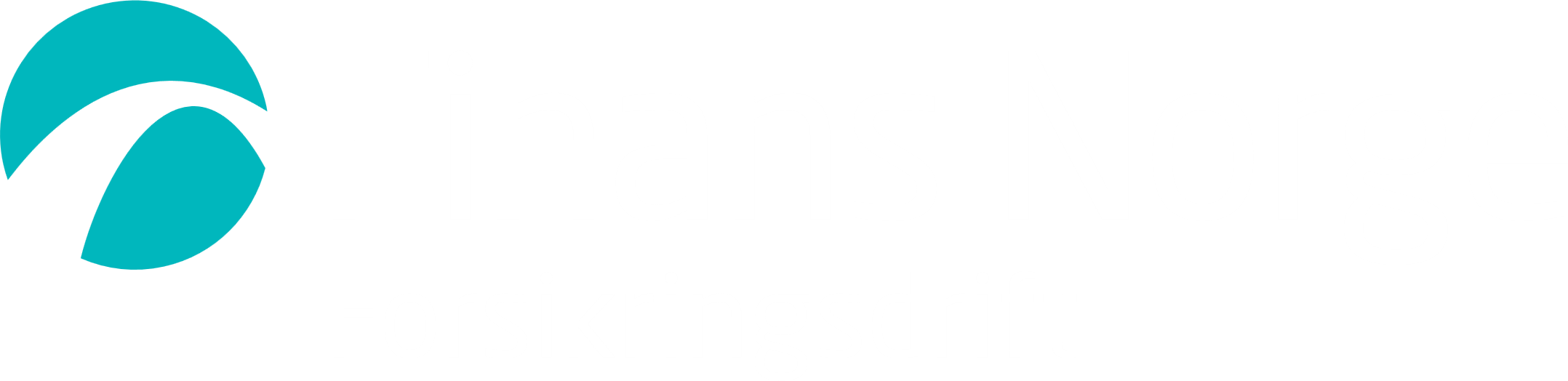